Про розвиток галузі фізичної культури та спорту в умовах нового територіального устрою Львівської області
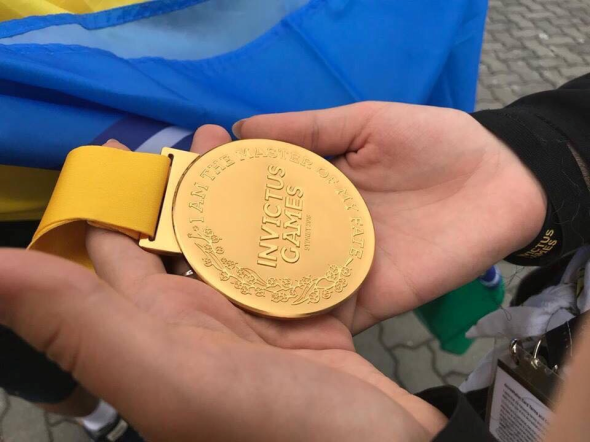 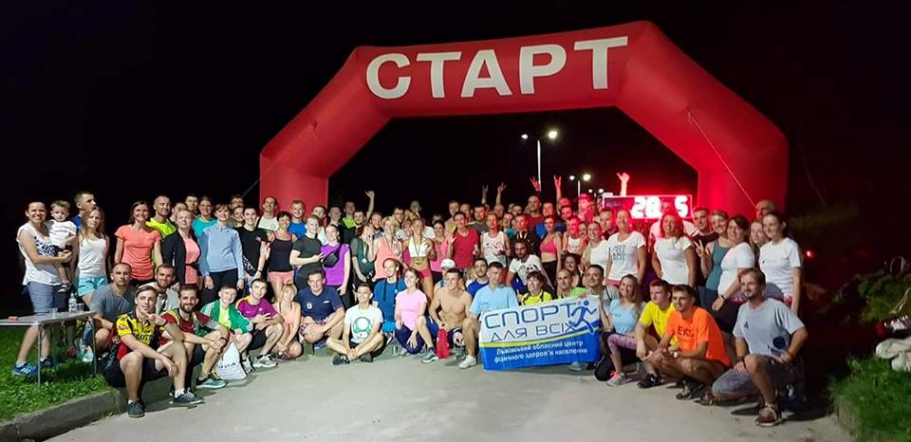 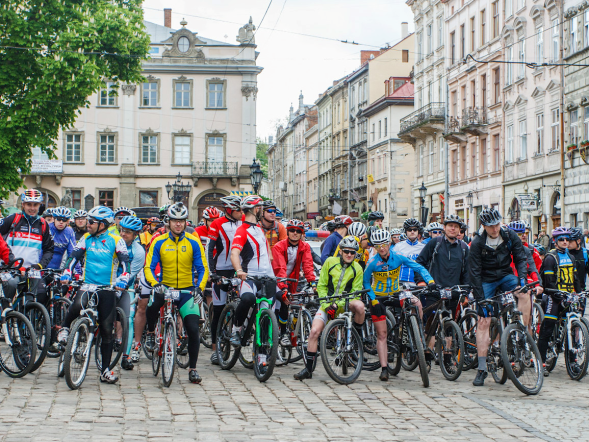 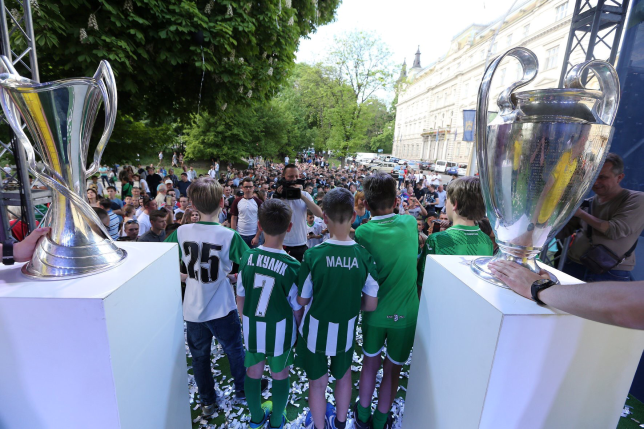 Кількість ОТГ у Львівській області
41
36
73
2019 рік
2020 рік
2021 рік
Кількість облаштованих спортивних майданчиків 
загалом  і  в т.ч. в ОТГ
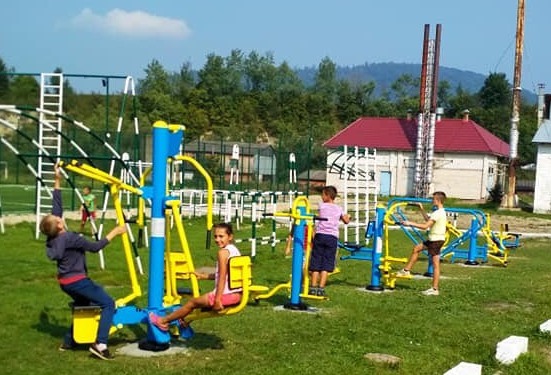 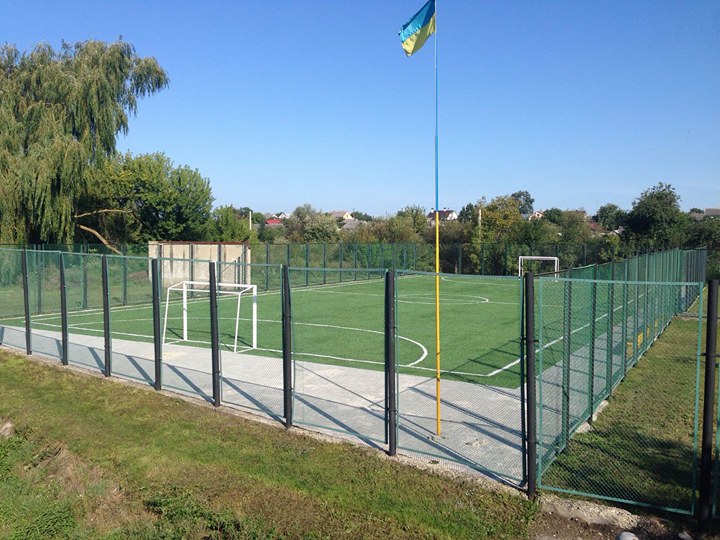 З 71 ДЮСШ  в ОТГ працюють 7
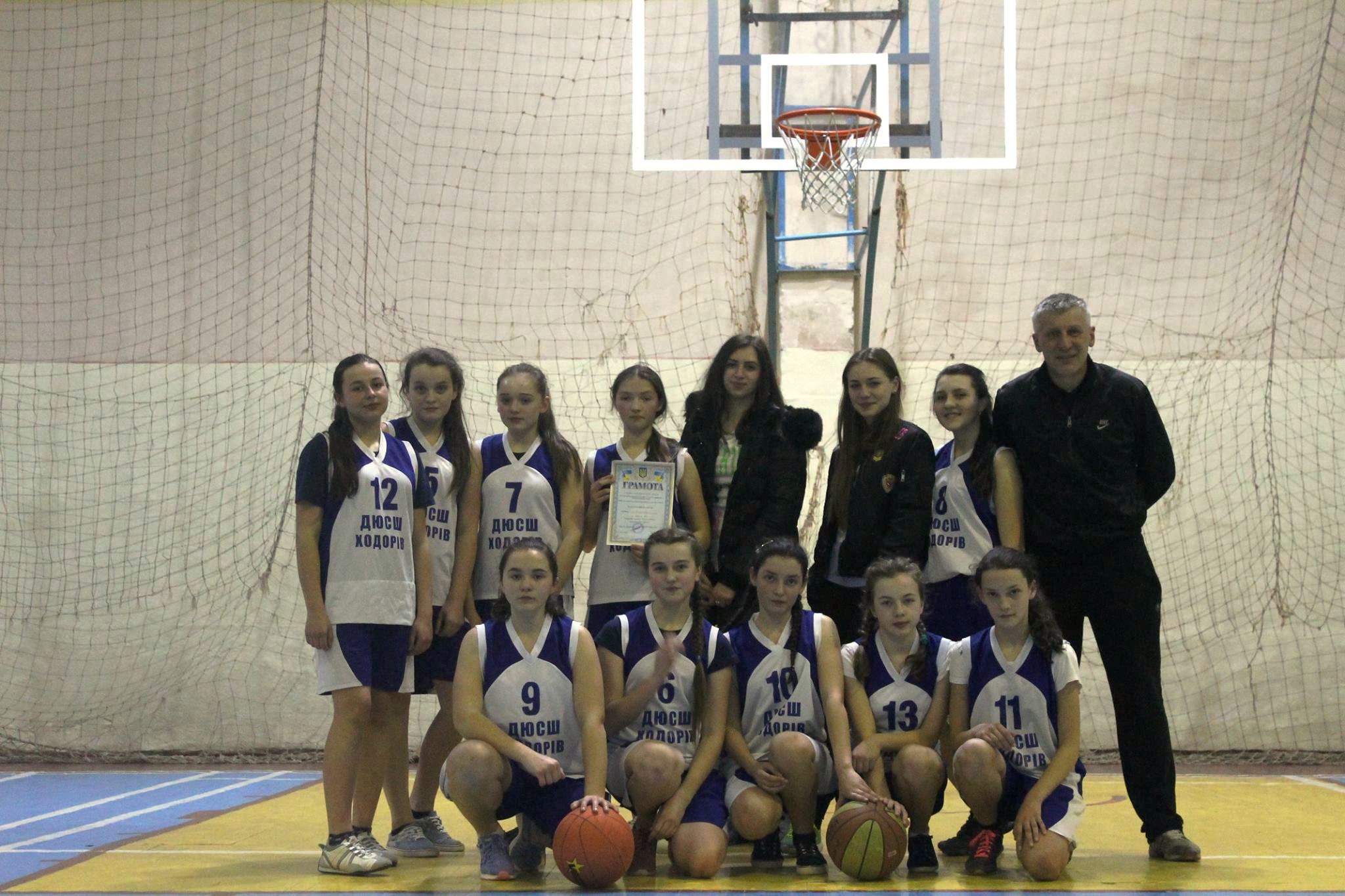 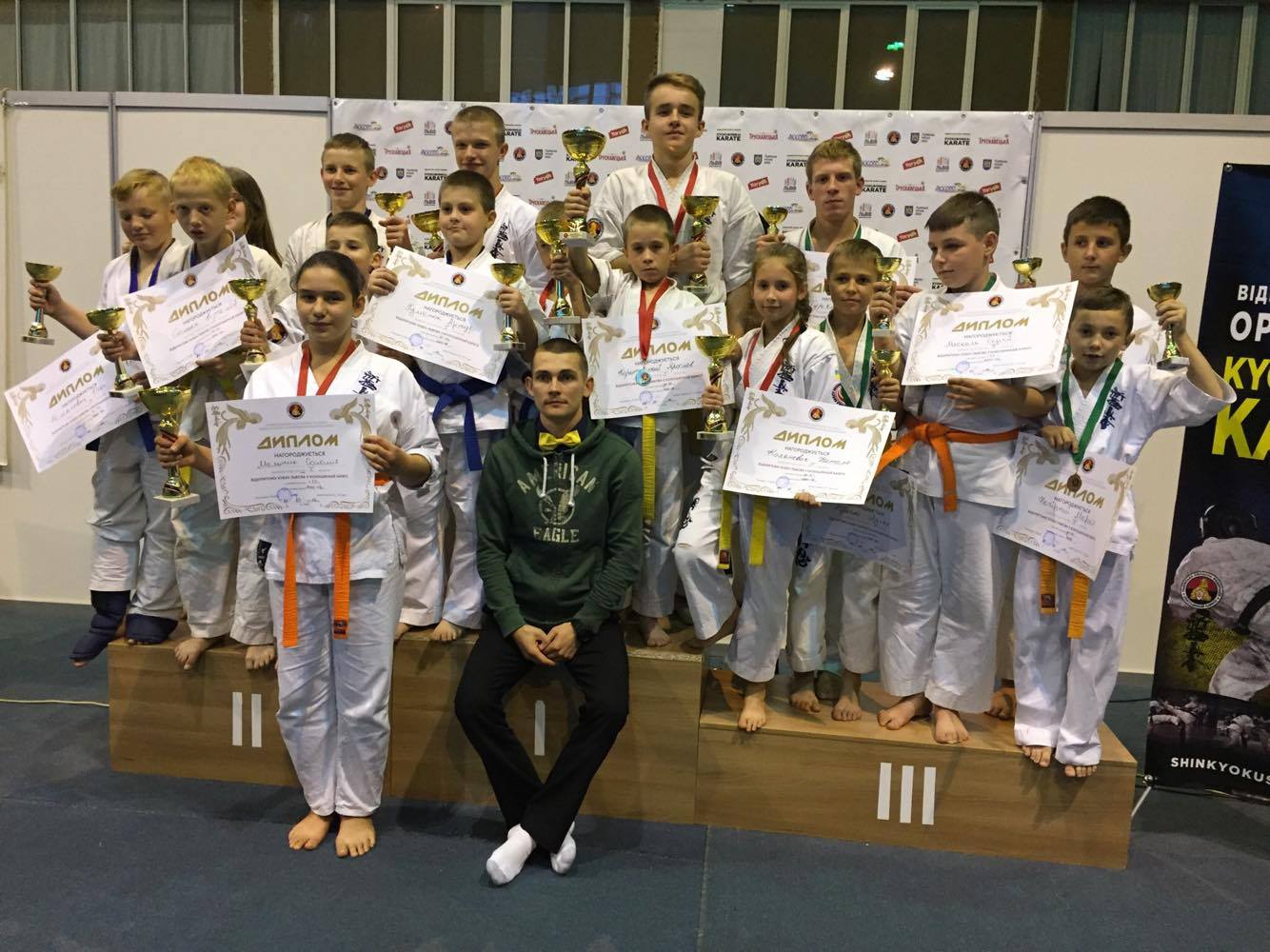 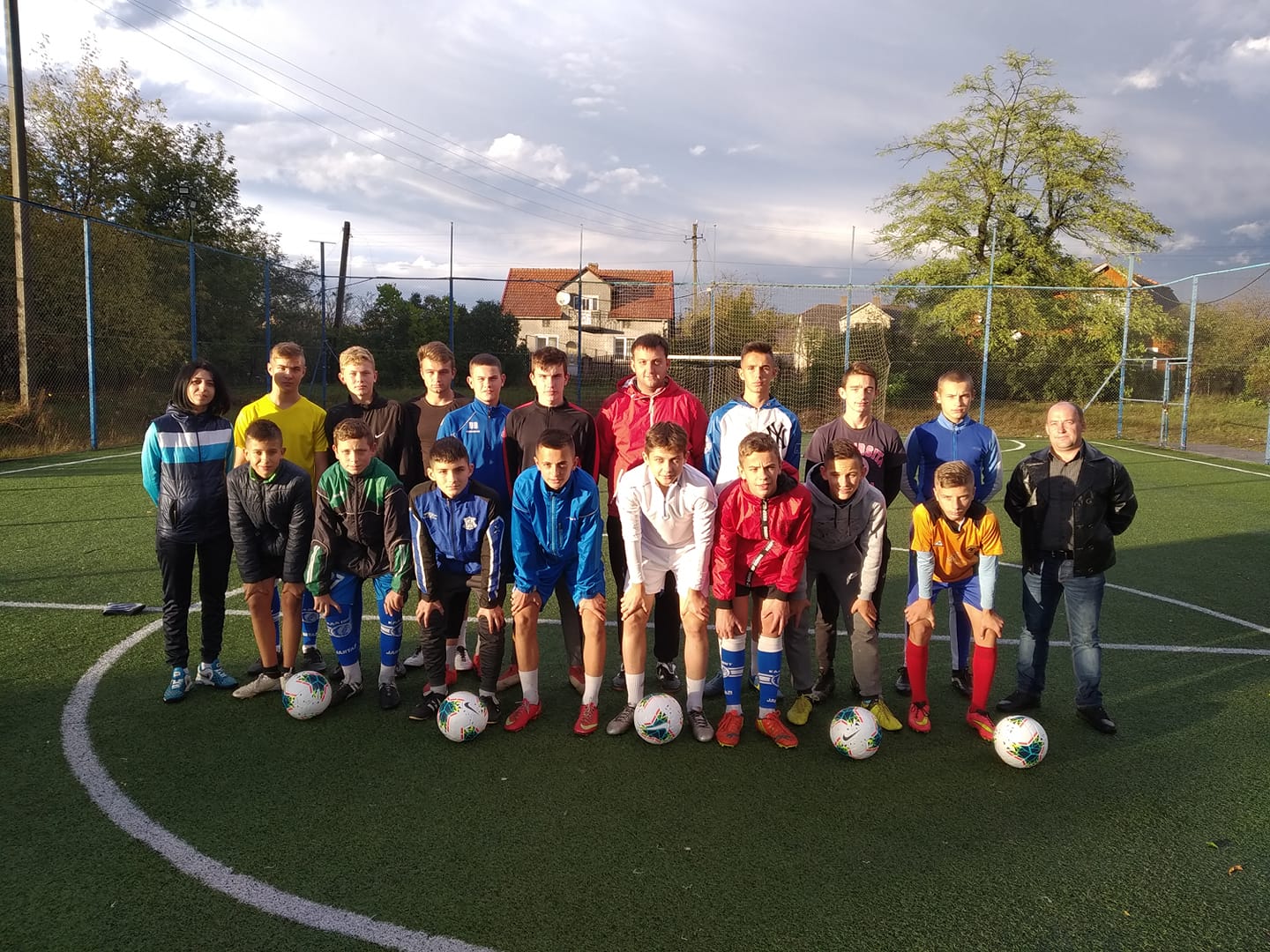 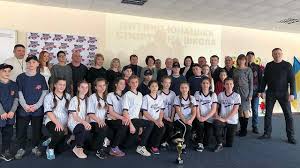 Видатки на галузь фізичної культури та спорту з місцевих бюджетів ОТГ впродовж 2019 року склали  понад 17,6 млн грн
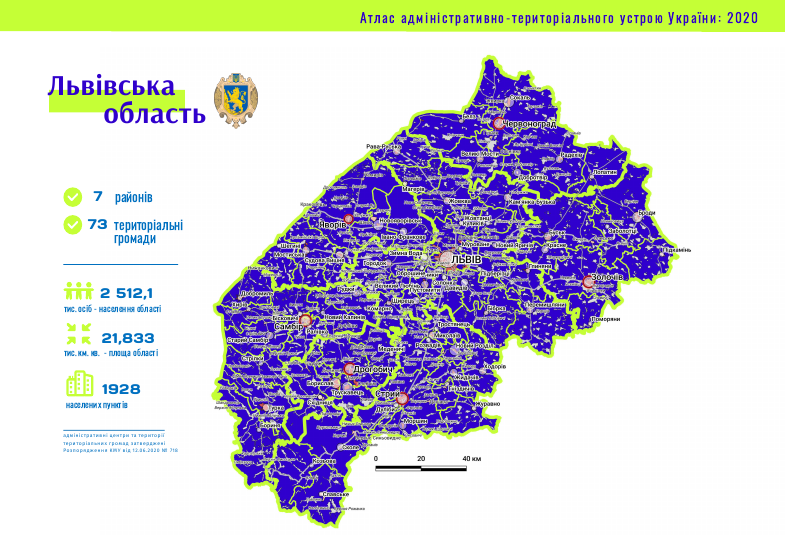 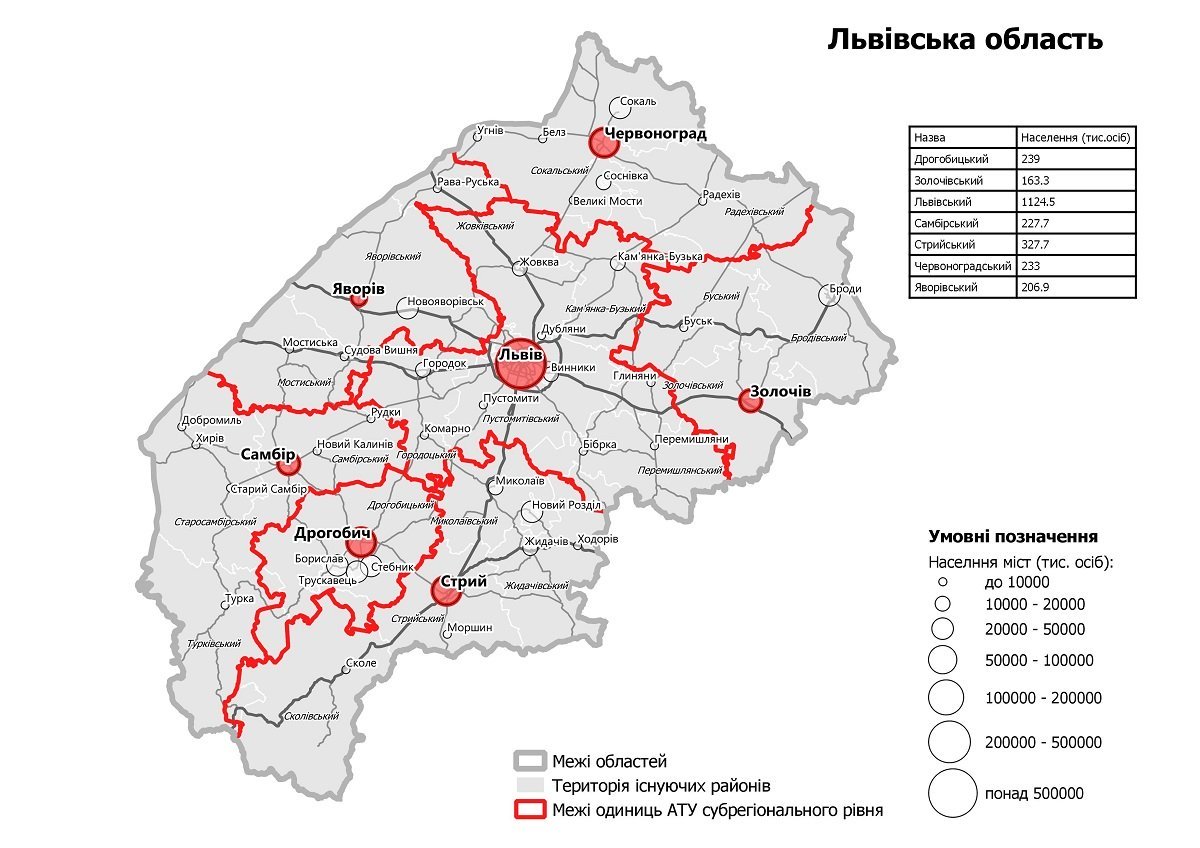 73  ОТГ об'єднані у 7 адміністративних районів у Львівській області
Методичні рекомендації стосовно формування ефективних моделей розвитку фізичної культури та спорту в ОТГ:
Створити структурний підрозділ (або окрему комунальну установу) основними завданням якого є забезпечення на території ОТГ реалізації державної політики у галузі фізичної культури і спорту,  виконання програм та здійснення заходів, спрямованих на розвиток фізичної культури та спорту;
Розробити та затвердити Програму розвитку фізичної культури та спорту в ОТГ, сформувавши модель розвитку галузі за напрямками: масовий спорт, спорт у системі освіти, спорт вищих досягнень, спортивна інфраструктура;
На реалізацію програм і проєктів, що мають на меті розвиток спортивної інфраструктури, передбачати не менше 2 відсотків прогнозного обсягу доходів загального фонду бюджету відповідної ОТГ на відповідний бюджетний період;
Створити веб-ресурс для популяризації здорового способу життя, активного дозвілля та висвітлення актуальної  інформації про фізичну культуру та спорт в ОТГ.